Researcher Development UL PGR Orientation - Autumn 2022
Dr Ger Downes
Graduate and Professional Studies
Training and Professional Development for PGRs
Training and Professional Development for PGRs page
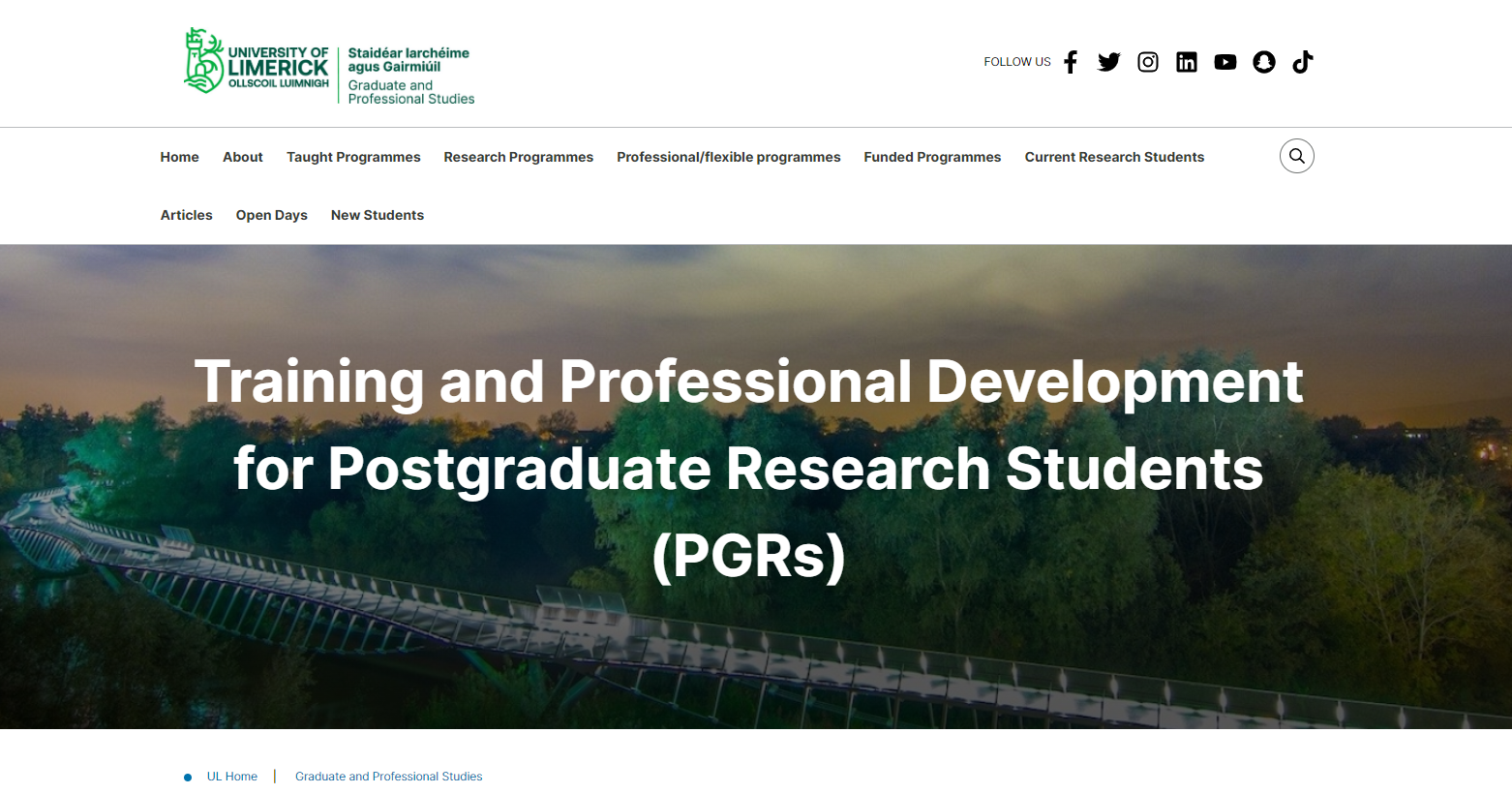 06.11.19
Researcher Development
Summer School in Generic and Transferable Skills
Transferable Skills workshops
Weekly GPS webinars on PhD skills 
NVivo Workshops for PGRs / NVivo & SPSS for PGRs via Topdesk
Shut Up and Write! for UL & Ulster University PGRs
Teaching Workshops for PGR Tutors
Essentials for teaching and learning online & Essentials of e-moderating 
Research Integrity Training 
LinkedIn Learning for UL PGRs
Thesis-in-Three competition
UL PhD Research Video Podcast Series 
‘Picture This’ competition
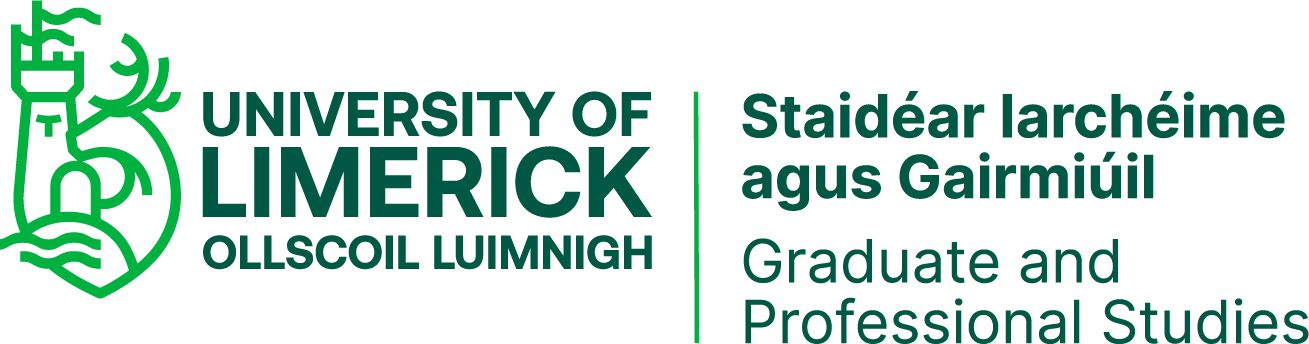 GPS Transferable Skills Summer School
Research Integrity (EHS)
Digital Research Management (Library and Information Services)
Planning Research and Publication (Library and Information Services)
Developing Ideas and Arguments: Writing into Academic Communities (Regional Writing Centre)
Research Ethics (AHSS)
Research Networking: Developing an Academic Profile (KBS)
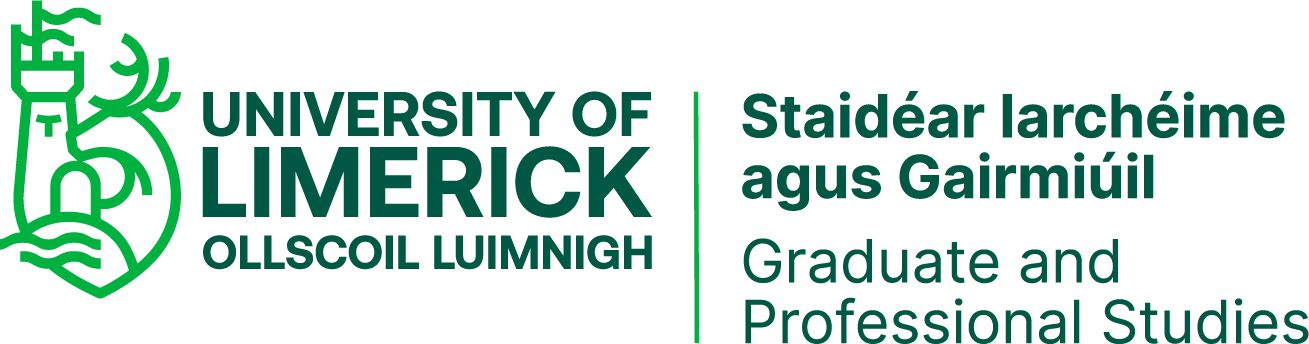 GPS Skills Workshops
Questionnaire Design
Statistical Inference using SPSS
Multi-variable Data Analysis
Formatting your thesis
NVivo Specialist Training
Microsoft Teams Training
Effective Presentations 
Excel Levels 1 & 2
SPSS
06.11.19
GPS Weekly Webinar Series
Demonstrating the ‘Impact’ of your PhD Research
Design of Experiments
Disseminating Your Research
Doing a Literature Review
Project Managing Your PhD Thesis
Research Integrity and Ethics in Your PhD
Wellbeing Through Healthy UL
Surviving The Viva 
The Importance of Data Management Planning
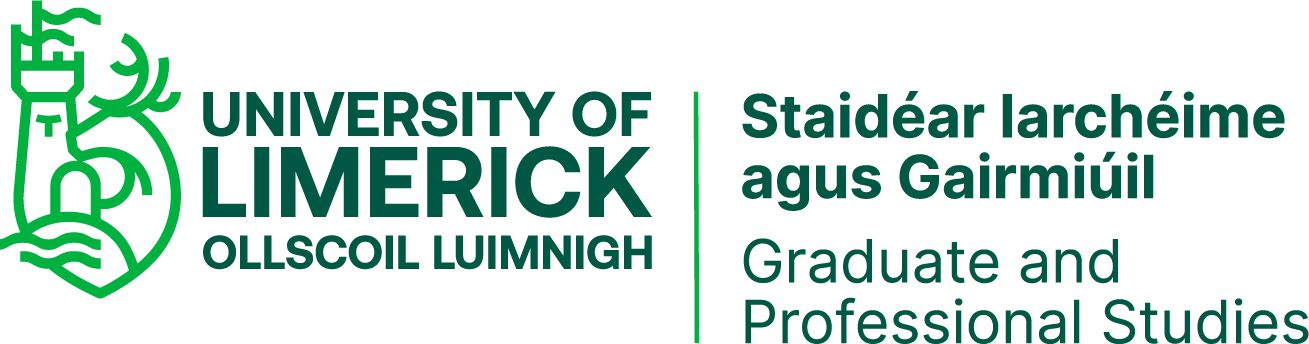 06.11.19
Other Providers of PGR Training & Professional Development
Human Resources 
Research Office 
Library & Information Services 
Careers Office 
Regional Writing Centre 
Information sessions, e.g. Irish Research Council Scholarship applicants
06.11.19
HR Learning & Development Courses
Advanced Grant Writing
CV Building Workshop
Effective Peer Review of Articles
Formulating Your Research Proposal
Grant Writing Workshop
Innovation and Creativity Workshop
Inter-Faculty Research Collaboration Events
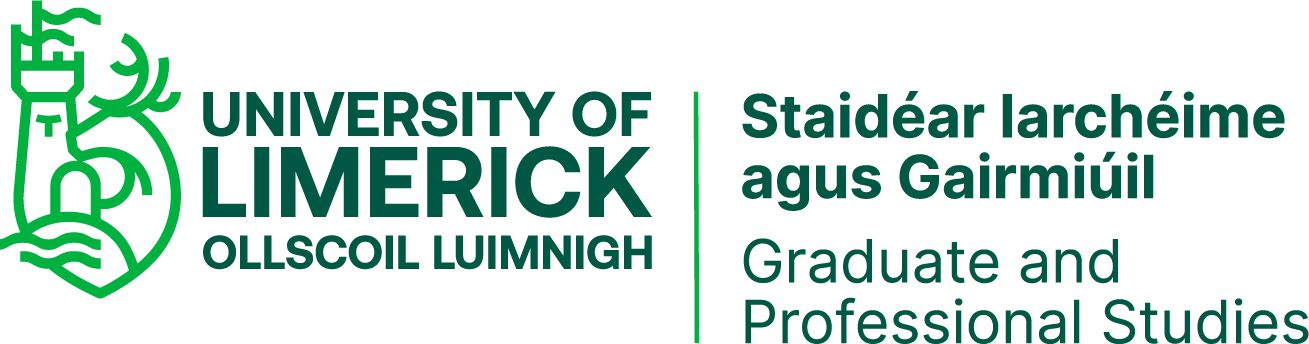 HR Learning & Development Courses
Networking Event for New Researchers
Networking for Success - A Key Element of your Research Strategy
Presenting Your Research With Impact
Research Ethics Training
Research Week - Career Development Panel Discussion 
Researcher Development
Writing for Publication Workshop to support International Researchers & Academics
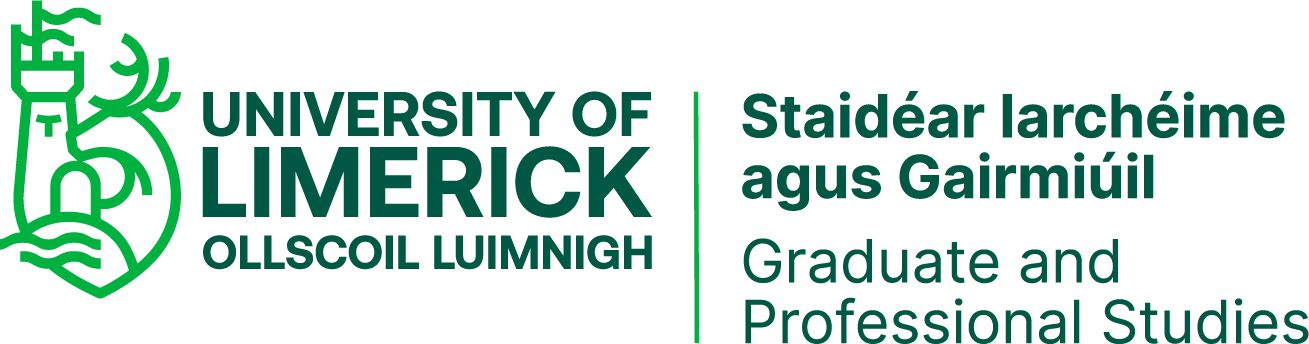 Regional Writing Centre
PhD Writers' Group
 PhD Writers' Week
 Modules on writing for publication and thesis writing
 Online resources for writers
 An opportunity to mentor undergraduate writers in the Writing Centre
 UL One Campus One Book
 Peer Tutoring In Academic Writing module
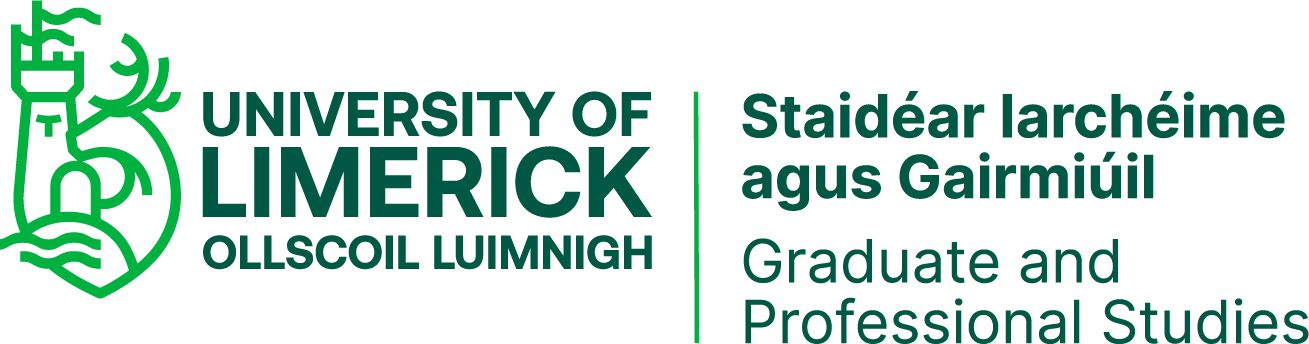 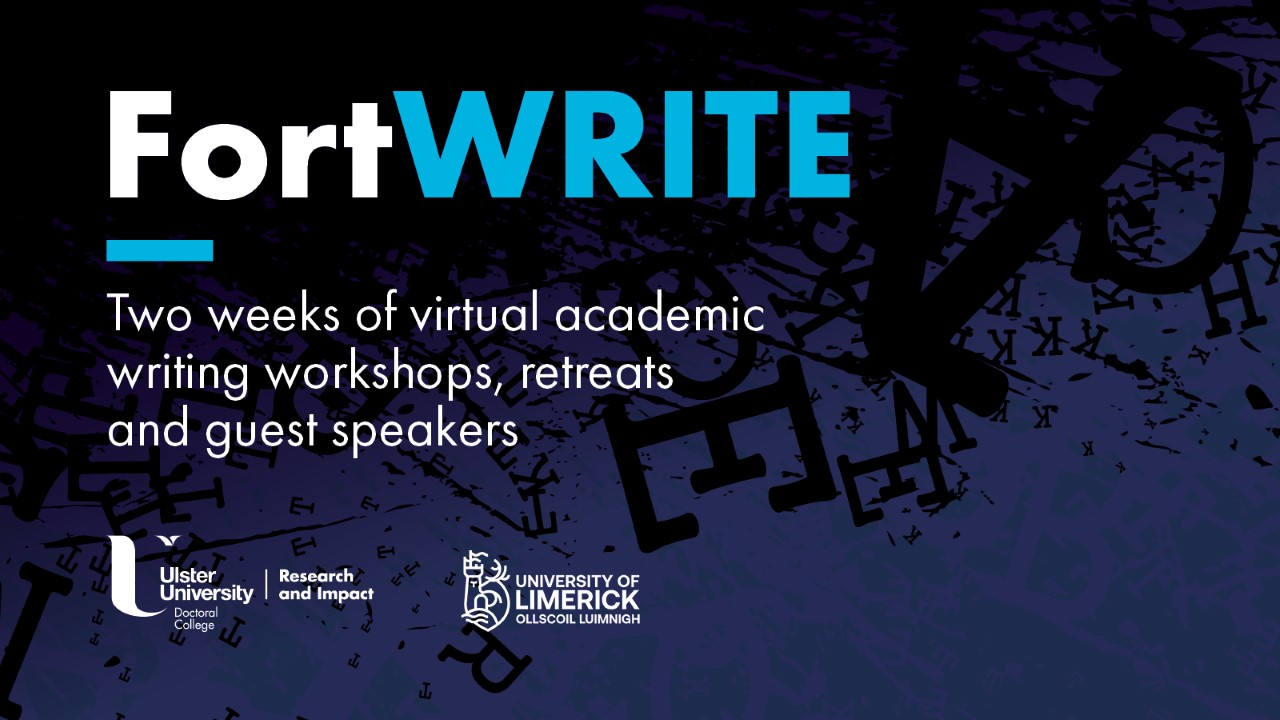 06.11.19
Library
Online training materials from Epigeum in research, teaching and development, studying, wellbeing etc. 


Courses include: Research Integrity, Career Planning in the Arts, Humanities and Social Sciences, Intellectual Property in the Research Context, Managing Your Research Supervisor or Principal Investigator

Research Integrity Training: https://www.ul.ie/research/content/researchintegrity
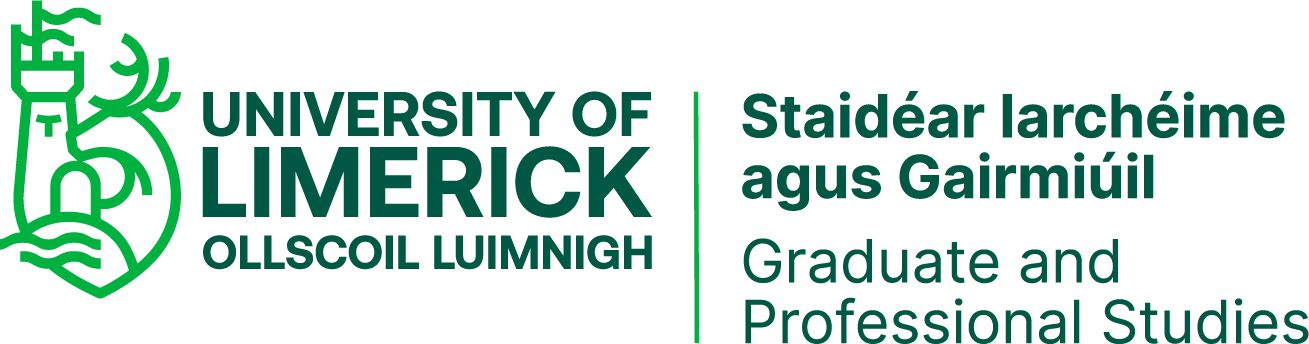 Library Workshops-Research Services
How to Write a Great Research Paper, and get Published in a Top Journal

Maximising Your Research Impact

Selecting high impact journals

Referencing and EndNote

Google Scholar Researcher Profile
Importance of Research Data Management

Data Management Planning

Realising your Research Value 

Research Profiles - ORCID & Google Scholar
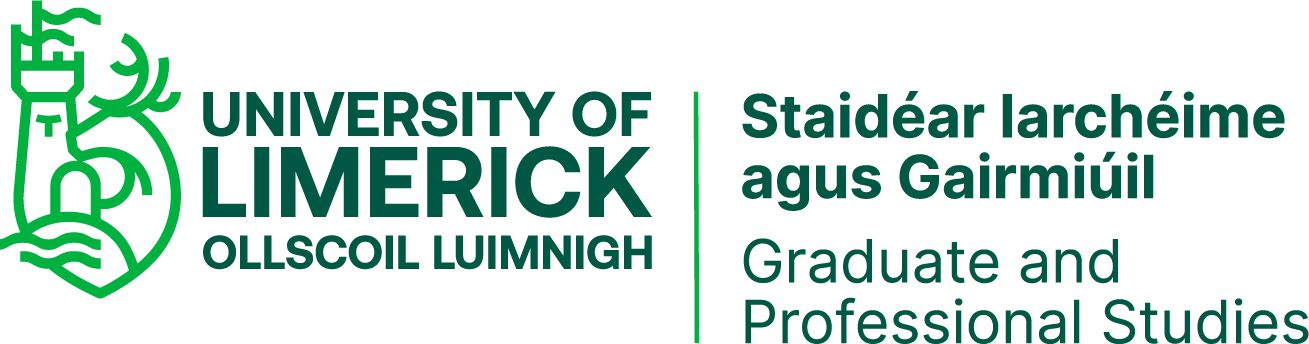 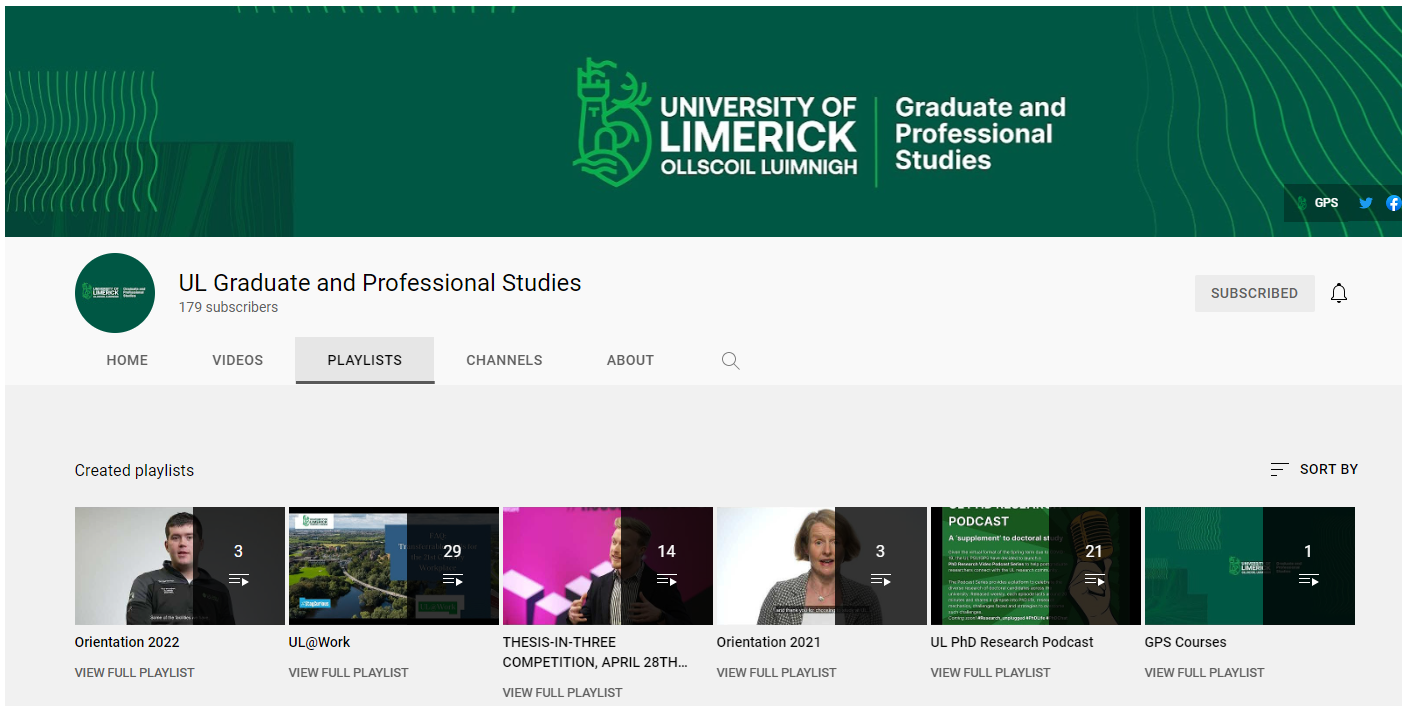 GPS YouTube Channel
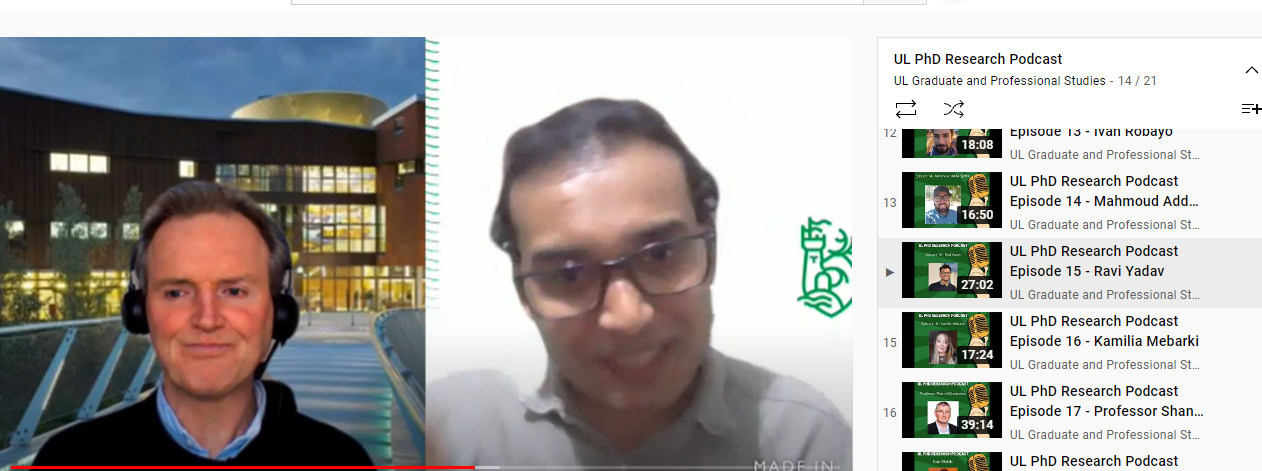 PhD Video Research Podcast Series
06.11.19
Different types of PhDs and Doctorates at UL
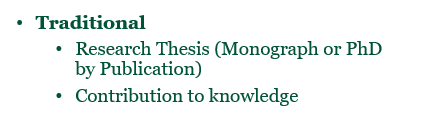 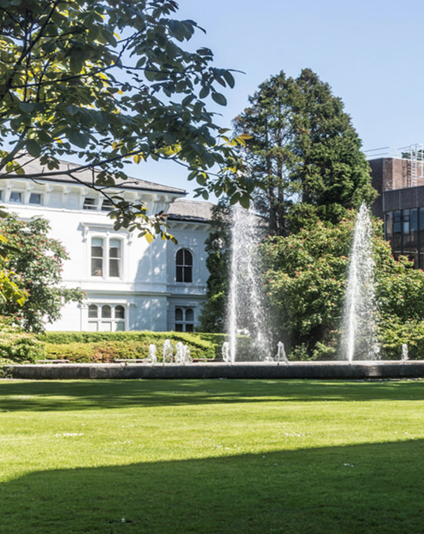 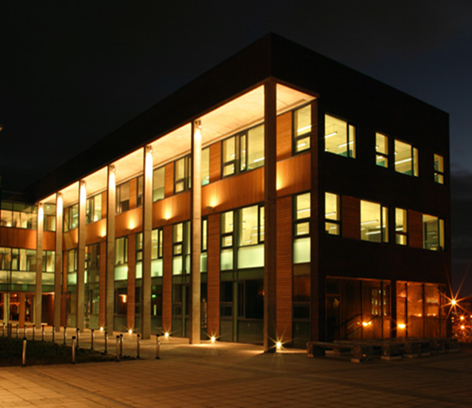 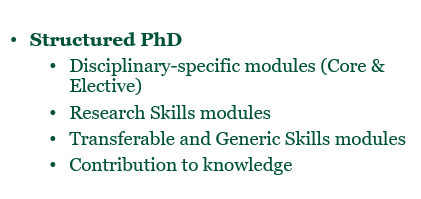 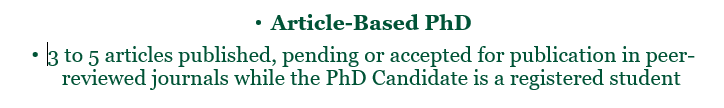 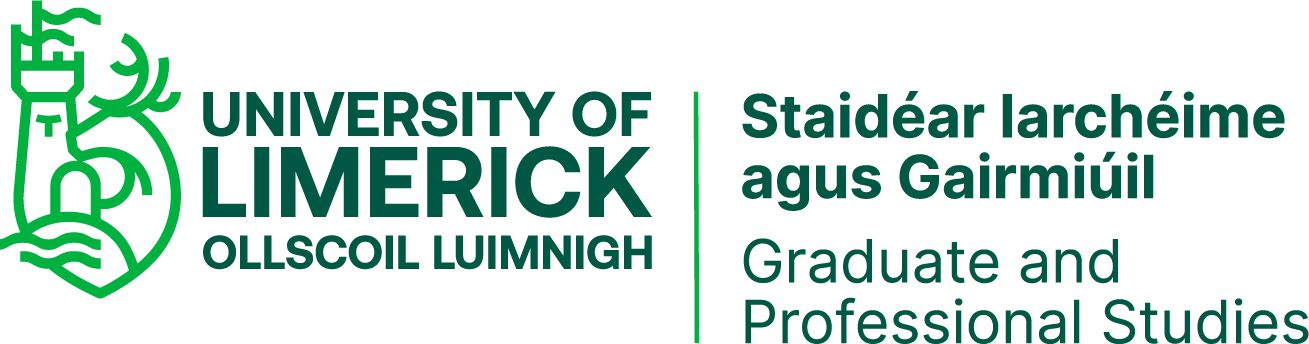 06.11.19
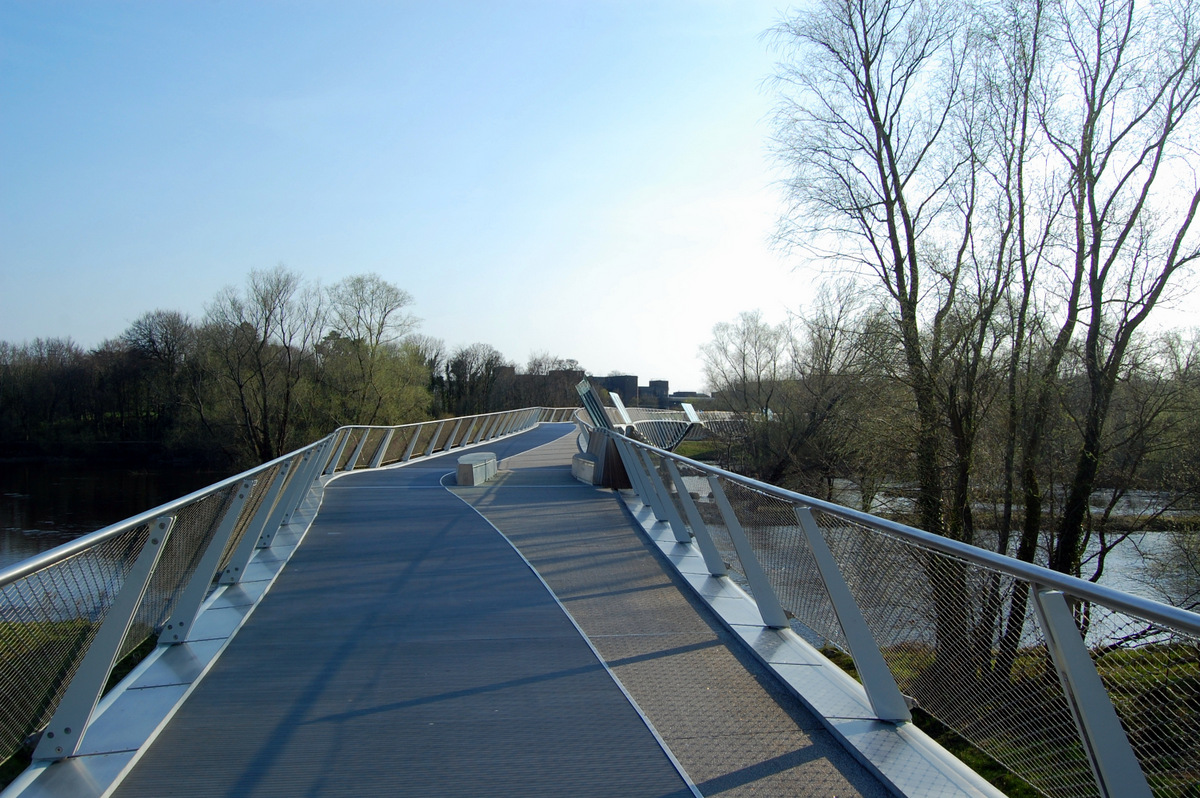 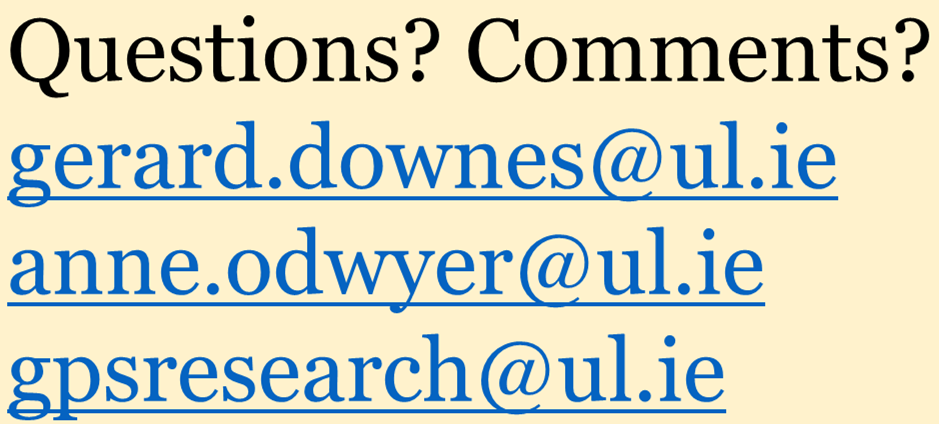 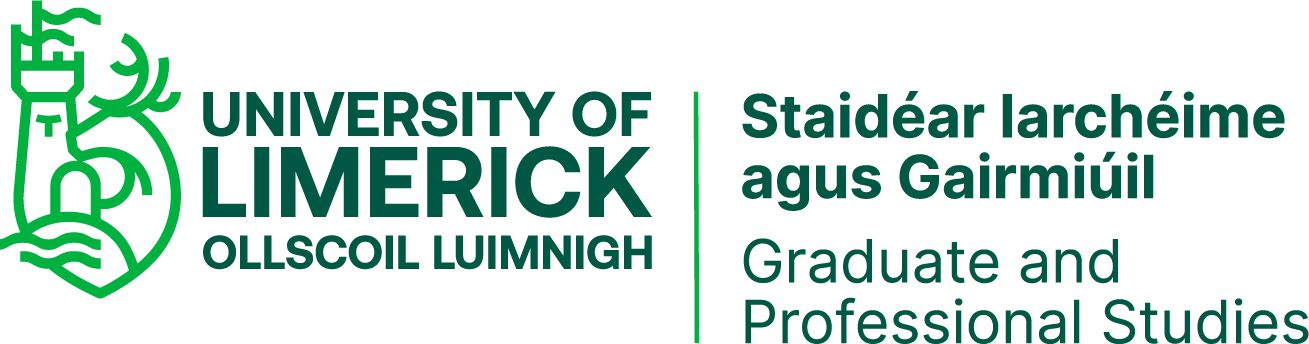 Thank you